Les CLSC et l’éducateur spécialisé
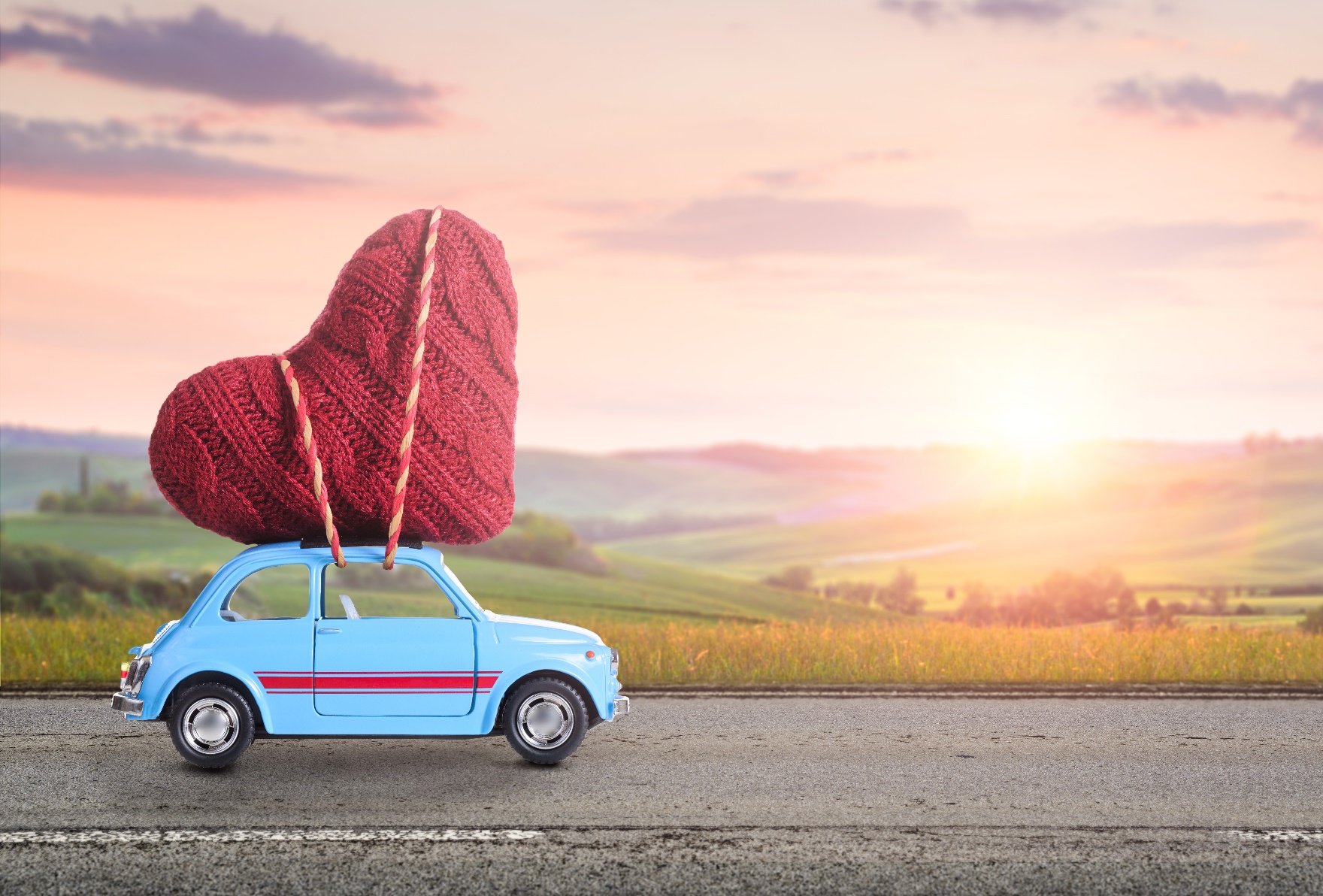 Livre «La personne avant tout» Chapitre 2, pp 97 à 100
1 des 5 missions du CIUSSS
«Offrir en première ligne des services de santé et de services sociaux courants et, à la population du territoire qu’il dessert, des services de santé et des services sociaux de nature préventive et curative, de réadaptation ou de réinsertion».
C’est un lieu physique où des intervenants du CIUSSS de divers programmes peuvent avoir leurs bureaux, (service de proximité)
Plusieurs intervenants se déplacent dans la communauté (écoles, CPE, domicile…)
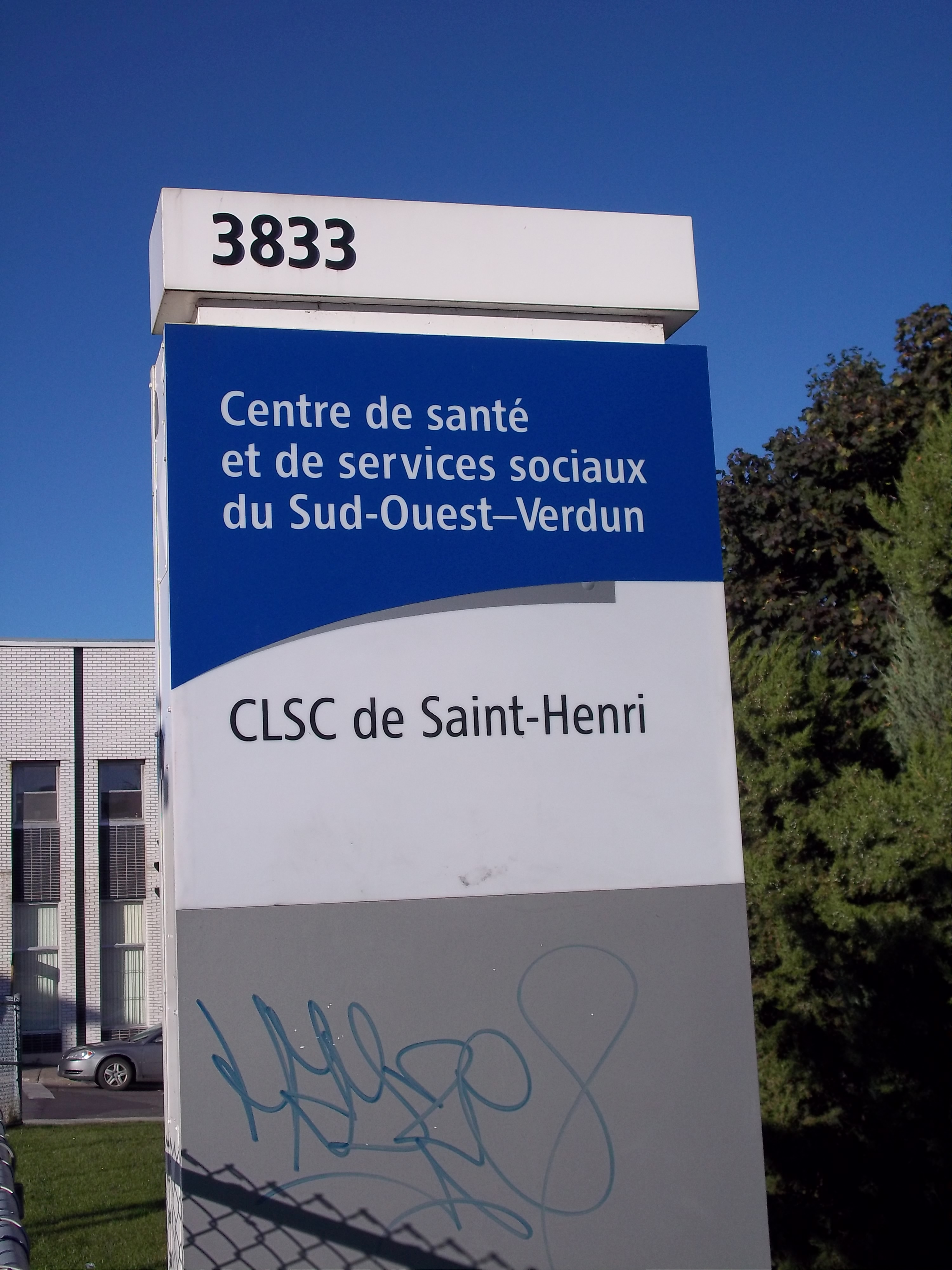 Centre local de service communautaire (CLSC)
Cette photo par Auteur inconnu est soumis à la licence CC BY-SA
Le mandat du CLSC
Améliorer l’état de santé et de bien-être des individus de la communauté;
Favorise l’autonomisation de sa clientèle;
[Speaker Notes: . Il propose l’organisation des services. Ceci est influencé par les ressources disponibles du gouvernement, le pouvoir en place, ainsi que les besoins de la population.]
Services offerts https://www.ciusss-capitalenationale.gouv.qc.ca
Services de soins qui n’exigent pas de traitements ou de suivis spécialisés: consultation médicale non urgente, soins infirmiers, changement de pansement, vaccins, retirer points de suture, prélèvement sanguin, pilule du lendemain….
Services de soutien psychosocial de démarrage ou sans suivi soutenu spécialisé
Programmes adaptés à des clientèles spécifiques: Enfance-famille-jeunesse, santé mentale, clientèle adulte, et personnes ainées
Un exemple: les centres de jour pour ainés:
Les principales fonctions des éducateurs spécialisés
Soutenir l’autonomisation dans les AVQ et AVD dans le milieu de vie, scolaire ou de travail du client;
Accompagner le client et son réseau dans son projet de vie en collaboration avec l’équipe multi et interdisciplinaire, dans une approche CIP;
Faire des activités de prévention et de promotion de saines habitudes de vie et du développement des habiletés sociales (DHS);
Peut avoir à faire des activités d’adaptation, de réadaptation et de réinsertion sociale, selon le programme-services dans lequel il évolue;
Faire de la tenue de dossier rigoureuse;
Les principaux défis et enjeux
[Speaker Notes: Dostie tableau 3.1 page 25 et Lemire Figure 2.1 page 49 pour compléter]
Très autonome, le quotidien varie beaucoup;
Doit avoir une bonne capacité à planifier et structurer son horaire et une tenue de dossier impeccable;
Beaucoup de travail en collaboration avec collègues du CLSC, mais aussi des milieux partenaires
En résumé…